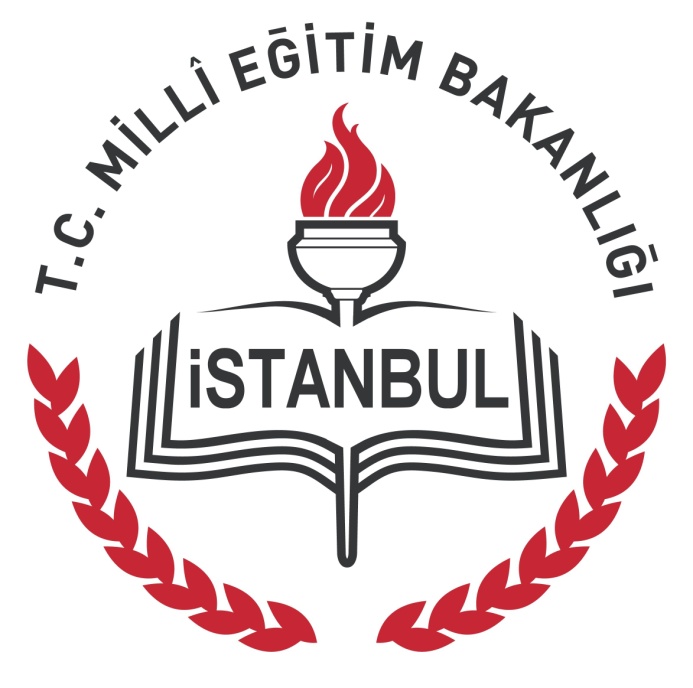 Dinçer DEDE – Arif DEDE
İstanbul İl Milli Eğitim Müdürlüğü
MESLEKİ VE TEKNİK EĞİTİM KURUMLARINDA BULUNAN MESLEKİ EĞİTİM ALANLARININ VE OKUL DÖNÜŞÜMLERİNİN OKUL – İŞLETME İŞBİRLİĞİNE ETKİSİ
BAŞLIKLAR
GİRİŞ
AMAÇ
YÖNTEM
BULGULAR
TARTIŞMA
SONUÇ
KAYNAKÇA
GİRİŞ
GİRİŞ
Türkiye İstatistik Kurumu verilerine göre ülke geneli işsizlik oranı aydan aya değişmekle birlikte son iki yıldır % 10 - % 8 aralığında değişmektedir. (TÜİK, 2014)

Ülke genelinde genç nüfus içinde  işsizlik oranının ise % 20’lere yaklaşması ve küresel ekonomik kriz ortamında artma olasılığı, uzun vadede çok ciddi bir toplumsal tehdidin habercisidir. (ERG, 2012: 8)
GİRİŞ
Ayrıca sanayi, hizmet ve tarım sektörlerinin nitelikli eleman gereksiniminin karşılanamaması olasılığı, ülke çapında sürdürülebilir büyüme potansiyeline doğrudan sekte vurabilecek bir risktir. (ERG, 2012: 8)

Burada sözü edilen iki önemli riske yönelik elimizde en önemli müdahale aracı ise nitelikli mesleki ve teknik eğitimdir. (ERG, 2012: 8)
GİRİŞ
Yapılan araştırmalar gösteriyor ki eğitim sistemi ile işgücü piyasası arasındaki bağın etkin bir şekilde kurulamaması ve eğitim sürecinde gençlerin piyasa koşullarına yetersiz bir şekilde hazırlanmaları, gençlerin okuldan işe geçiş sürecini olumsuz etkilemektedir.

Bu geçiş sürecinde en büyük sorunu da herhangi bir mesleki bilgiye sahip olmayan genel lise mezunları yaşamaktaydılar. Bu sorunun çözümü amacıyla Milli Eğitim Bakanlığı tarafından 2010 yılında bir genelge yayınlanarak genel liselerin meslek veya Anadolu liselerine dönüştürülmesi amaçlanmıştır.
GİRİŞ
Bu genelge doğrultusunda 2012-2013 eğitim öğretim yılının sonu itibariyle liselerde okul dönüşümleri tamamlanmış olup, bazı genel liseler meslek lisesine dönüştürülmüştür.

Diğer taraftan ise Milli Eğitim Bakanlığı tarafından Meslek liseleri ile işletmelerin işbirliğini sağlayarak mevcut piyasa normlarına uygun eleman yetiştirmek amacıyla dış paydaşlar ile bir çok proje yürütülmektedir.
GİRİŞ
Araştırma sonuçları okul-işletme işbirliklerinden işverenlerin, öğrencilerin, öğretmenlerin kısaca tüm paydaşların yararlandığına da işaret etmektedir (Hughes, Karp ve Orr, 2002: 54 ). 
Araştırmalar ayrıca okul-işletme işbirliklerinin hem uygulamada hem de etkinlikte başarıya ulaştığını göstermektedir (Hughes, Bailey ve Mechur, 2001).
GİRİŞ
Gerek okul dönüşümlerinde gerekse okullarda yeni mesleki eğitim alanları açılırken ve tüm bu çalışmalar yapılırken okulların bulunduğu ilin ve ilçenin sektörsel durumunun ve iş kolu dağılım ile sektöre yön veren liderlerin dikkate alınması okul – işletme işbirliğinin daha sağlıklı yürümesini sağlayacaktır.
GİRİŞ
Bu araştırmamızda lise dönüşümleri yapılırken ve meslek liselerindeki alanlar belirlenirken bölgenin sektörel şartlarına ve genel piyasa şartlarına ne kadar dikkat edildiğini ortaya koymaktır.
AMAÇ
AMAÇ
Genel liselerin meslek lisesine dönüştürmesi ve bu okullarda mesleki eğitim alanlarının oluşturulması sürecinde, okul ile okul bölgesinde bulunan işletmelerin işbirliği yapılabilme durumu çerçevesinde incelemek ve sonuçlarını değerlendirmek.
YÖNTEM
YÖNTEM
İstanbul ili Arnavutköy ve Tuzla ilçesi 2012-2013 eğitim öğretim yılı sonu itibariyle tamamlanan okul dönüşümleri ve Türkiye İstatistik Kurumu, araştırmaya konu ilçelerin belediye  ve kaymakamlık siteleri ile sektörel web sitelerinden bilgiler derlenerek, Liselerde dönüşüm yapılırken ve Mesleki eğitim alanları açılırken ilçelerin sektörsel şartlarının ve işkolu dağılımının ne kadar dikkate alındığı ve okul-işletme işbirliği yapılabilme durumu tartışılmıştır.
YÖNTEMNeden Tuzla Seçildi
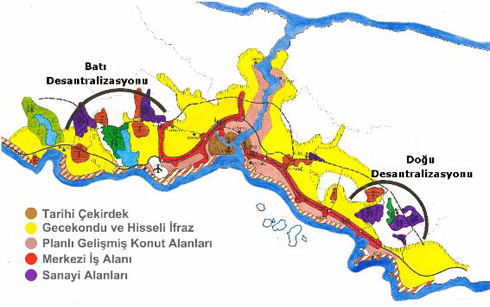 Kaynak:  (Yazman ve Öztürk, 2009)
YÖNTEMNeden Arnavutköy Seçildi
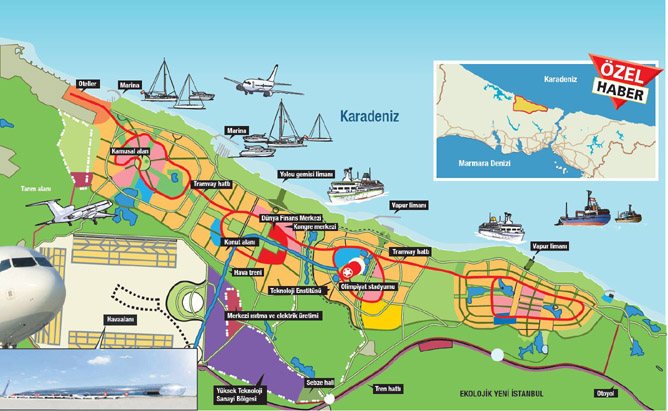 Kaynak:  (Yaman, 2012)
BULGULAR
BULGULAR
Öncelikle Türkiye İstatistik Kurumunun verilerinden yararlanarak çalışma sektörün de riskli olan ve çalışan arzı yüksek olan meslek türleri belirlendi.

Sonra örneklemimizi oluşturan İstanbul ili Arnavutköy ve Tuzla ilçelerinde faaliyet gösteren sektörlerin hangileri olduğu ve sayısı çıkartıldı.
BULGULAR
Sektörel analizler yapıldıktan sonra 2013 - 2014 eğitim öğretim yılı sonu itibariyle okul dönüşümlerinin de tamamlanması ile Arnavutköy ve Tuzla ilçelerindeki devlet meslek liselerinde bulunan meslek alanlarının tür ve sayıları belirlendi.

Tartışma bölümünde ise meslek liselerinde mesleki alanlar oluşturulurken Milli Eğitim Bakanlığının okul bölgesinde bulunan sektörel durumu dikkate alıp almadığı test edilmiştir.
BULGULAR
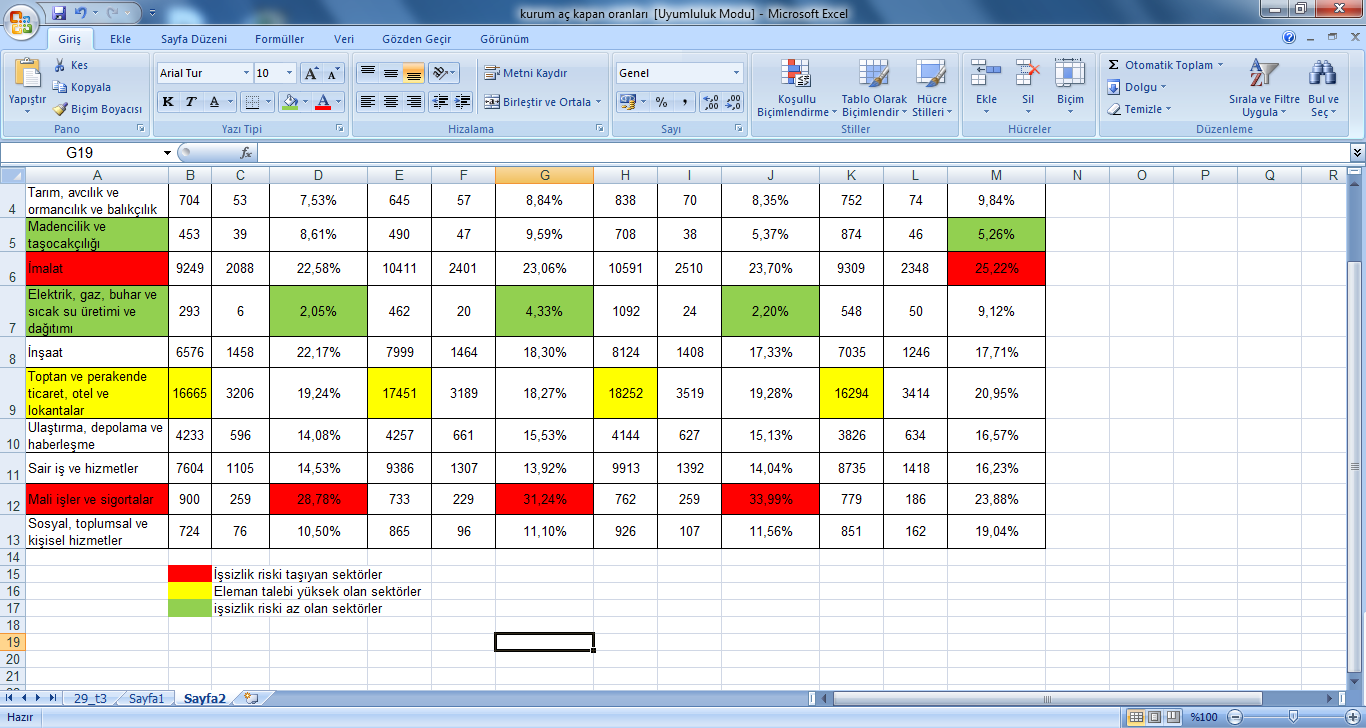 Kaynak: (TÜİK, 2008)
BULGULAR
Bir önceki ekranda görüldüğü üzere Türkiye geneli için işten ayrılma riski taşıyan sektörler;
mali işler ve sigortalar
imalattır.
Türkiye geneli için iş sürekliliği ve işçi arzı yüksek olan sektörler ise
Toptan ve perakende ticaret, otel ve lokantalar
Elektrik, gaz, buhar ve sıcak su üretimi ve dağıtımı
Madencilik ve taşocakçılığıdır.
BULGULAR
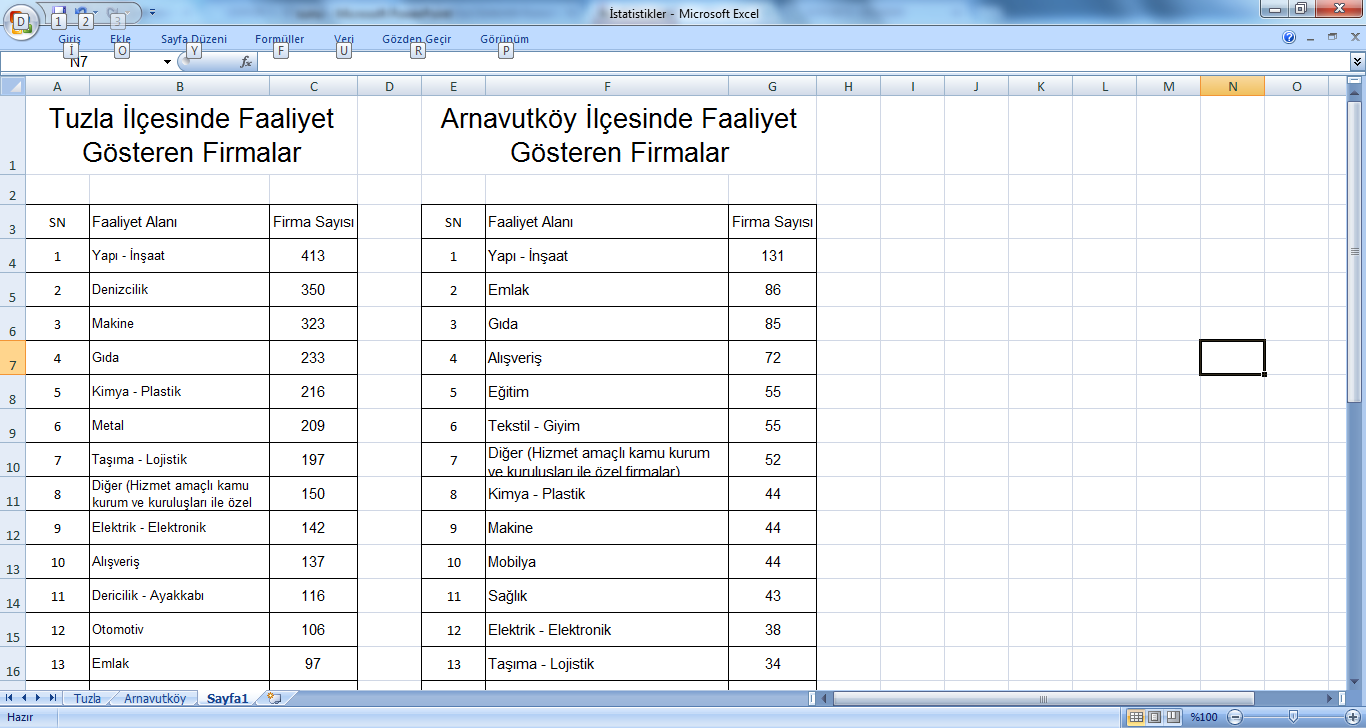 Kaynak: (Firmasec A., 2014)
BULGULAR
Bir önceki ekranda görüldüğü üzere Arnavutköy İlçesinde firma sayısı 50 nin üstünde olan sektörler;

Yapı – İnşaat
Emlak 
Gıda
Alışveriş
Tekstil - Giyim
BULGULAR
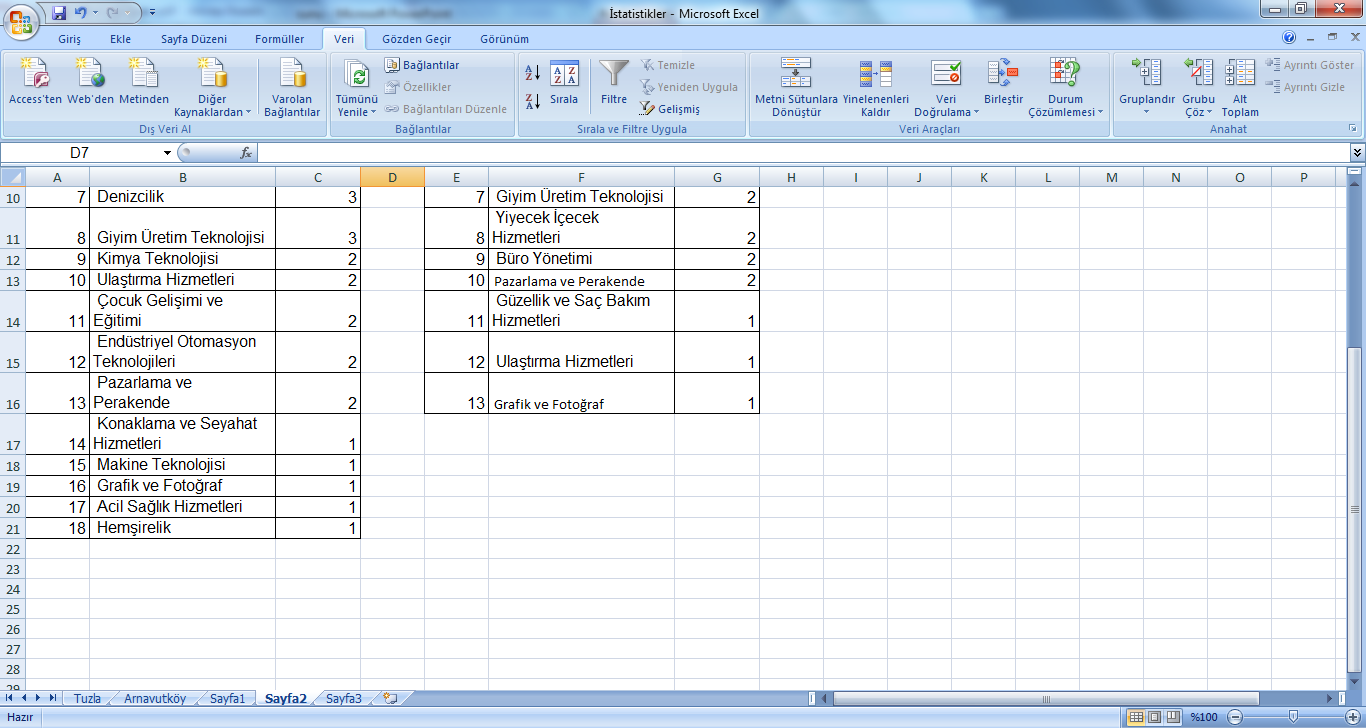 Kaynak: (MTEGM, 2014)
BULGULAR
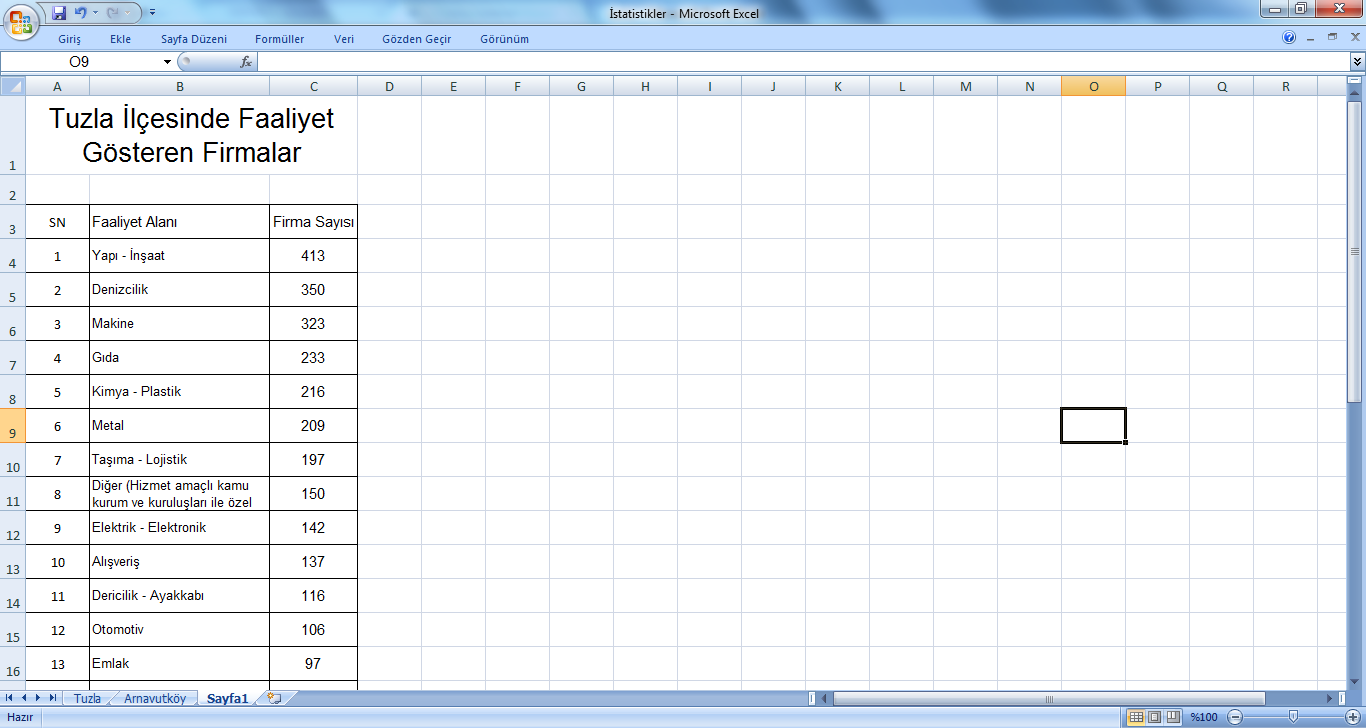 Kaynak: (Firmasec T., 2014)
BULGULAR
Bir önceki ekranda görüldüğü üzere Tuzla İlçesinde firma sayısı 100’ün üstünde olan sektörler;

Yapı – İnşaat
Denizcilik 
Makine
Gıda
Kimya – Plastik
Metal
Taşıma Lojistik
Elektrik – Elektronik 
Alışveriş
Dericilik – Ayakkabı
Otomotiv
BULGULAR
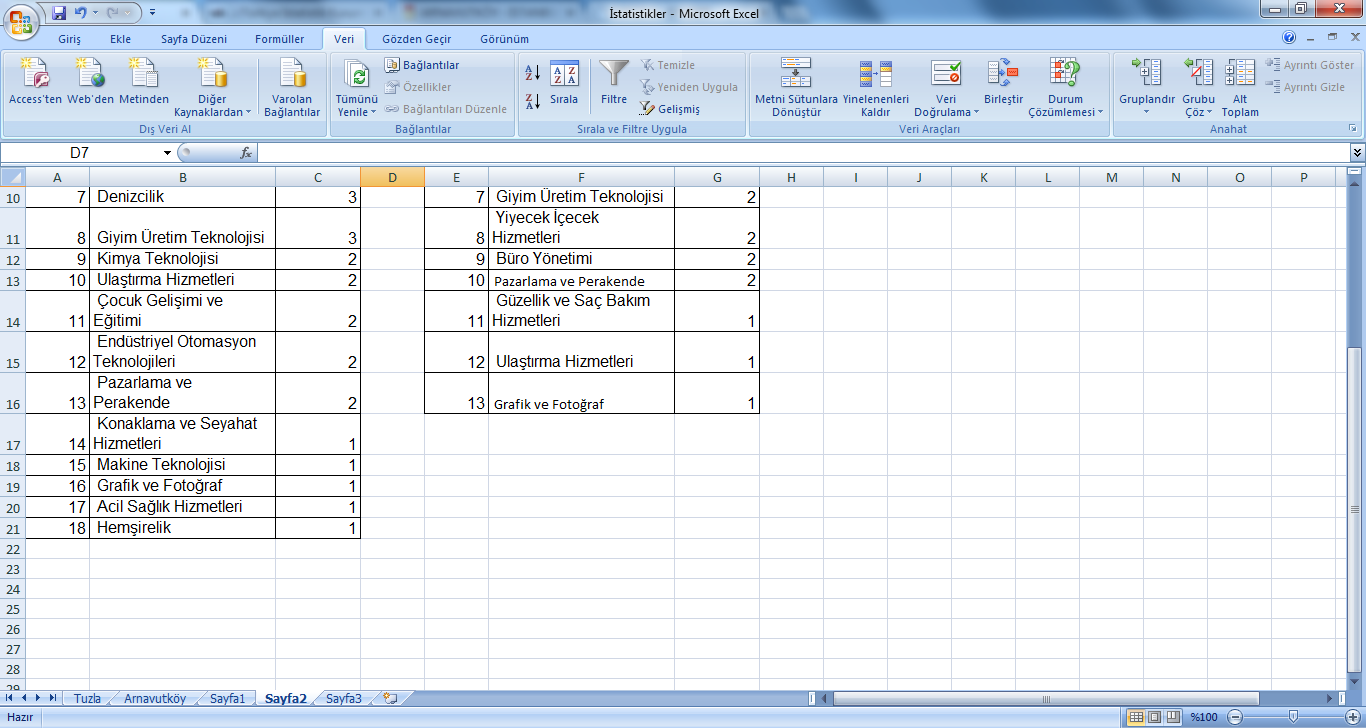 Kaynak: (MTEGM, 2014)
TARTIŞMA
TARTIŞMA
Bulgular çerçevesinde İş Kur Meslekleri tanıyalım rehberinin mesleklere kaynaklık oluşturan eğitim alanlarından yararlanarak Arnavutköy İlçesi okullarının Meslek Alanı ile İşletme işbirliği durumunu analiz edecek olursak.
TARTIŞMA
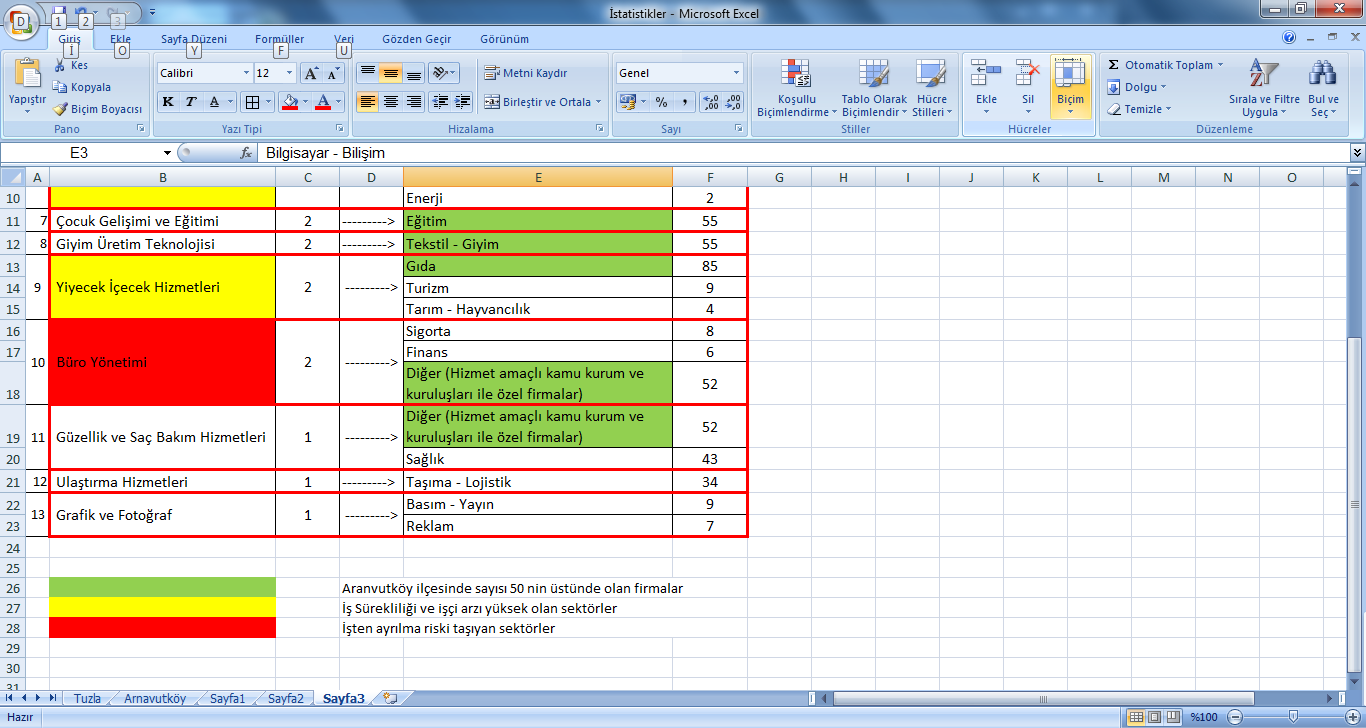 TARTIŞMA
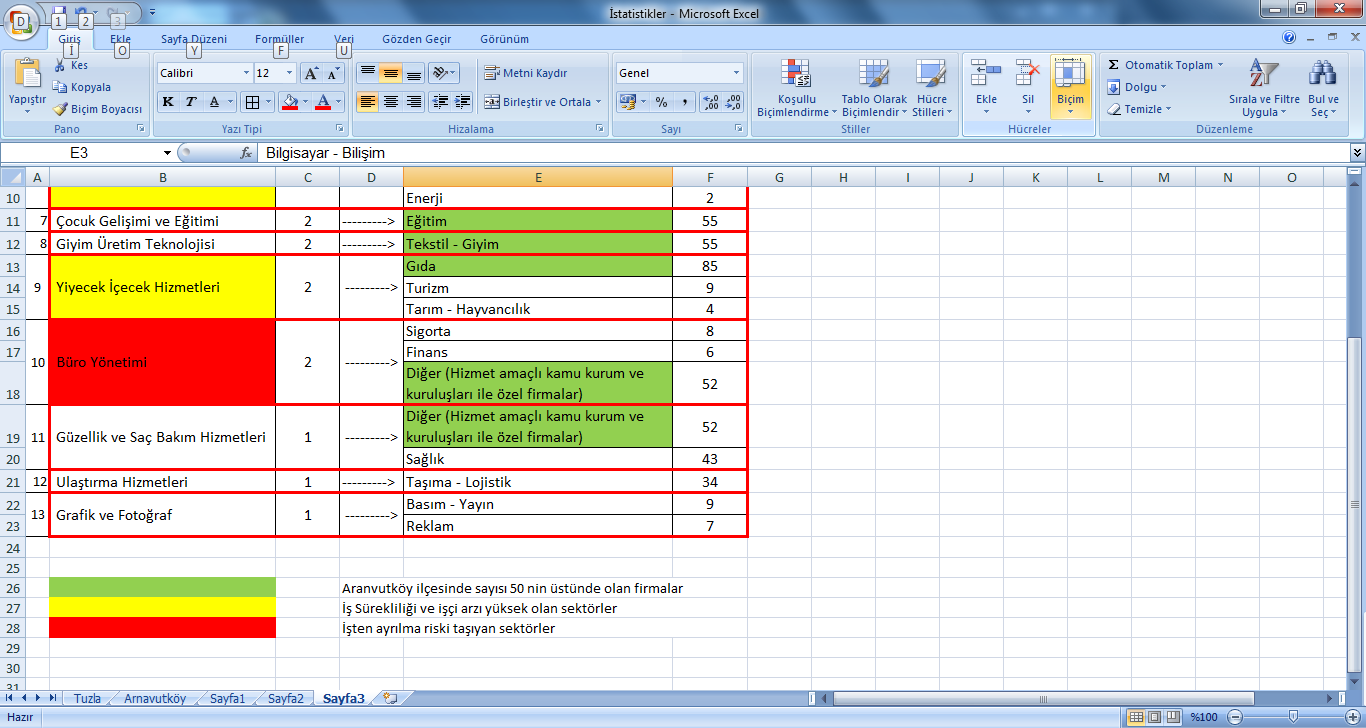 TARTIŞMA
Bir önceki slayttaki yapılan Arnavutköy İlçesi analizi gösteriyor ki; başarılı okul – işletme işbirliği dikkate alınarak  meslek liselerindeki alanlar belirlenip açılmıştır.
TARTIŞMA
Bulgular çerçevesinde İş Kur Meslekleri tanıyalım rehberinin mesleklere kaynaklık oluşturan eğitim alanlarından yararlanarak Tuzla İlçesi okullarının Meslek Alanı ile İşletme işbirliği durumunu analiz edecek olursak.
TARTIŞMA
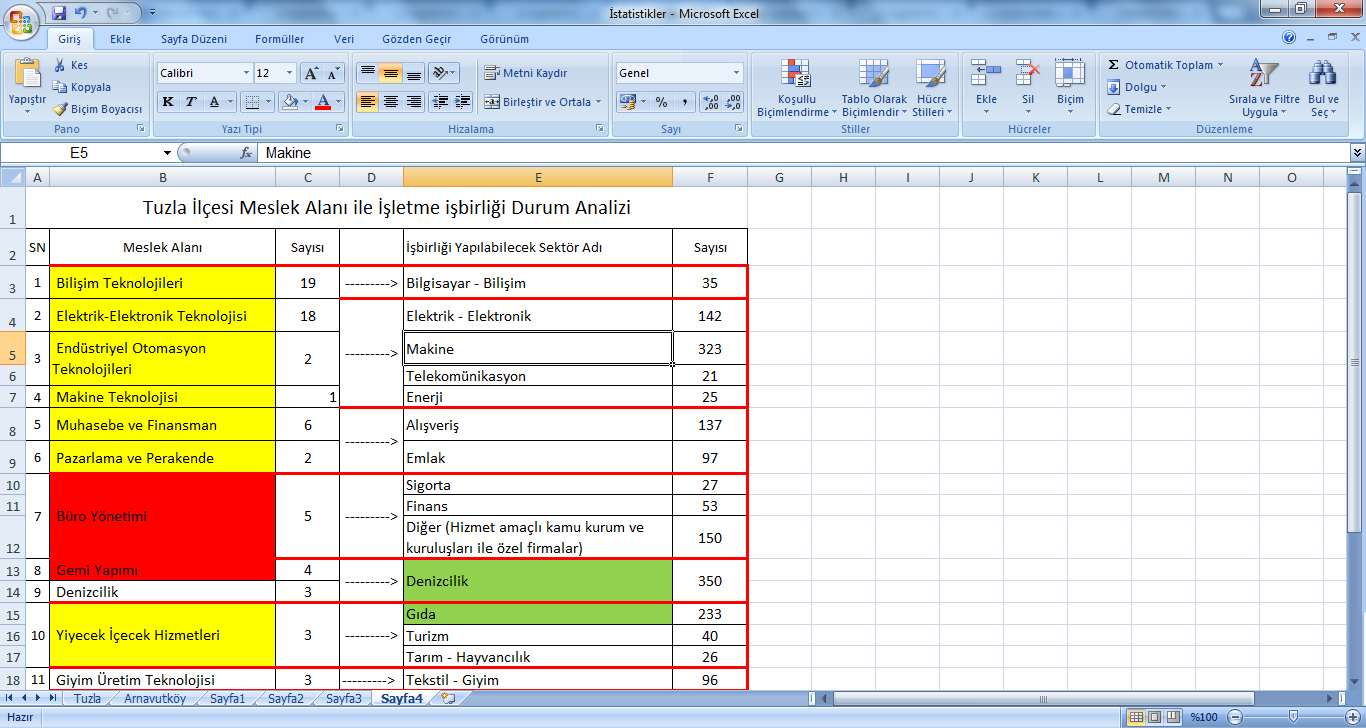 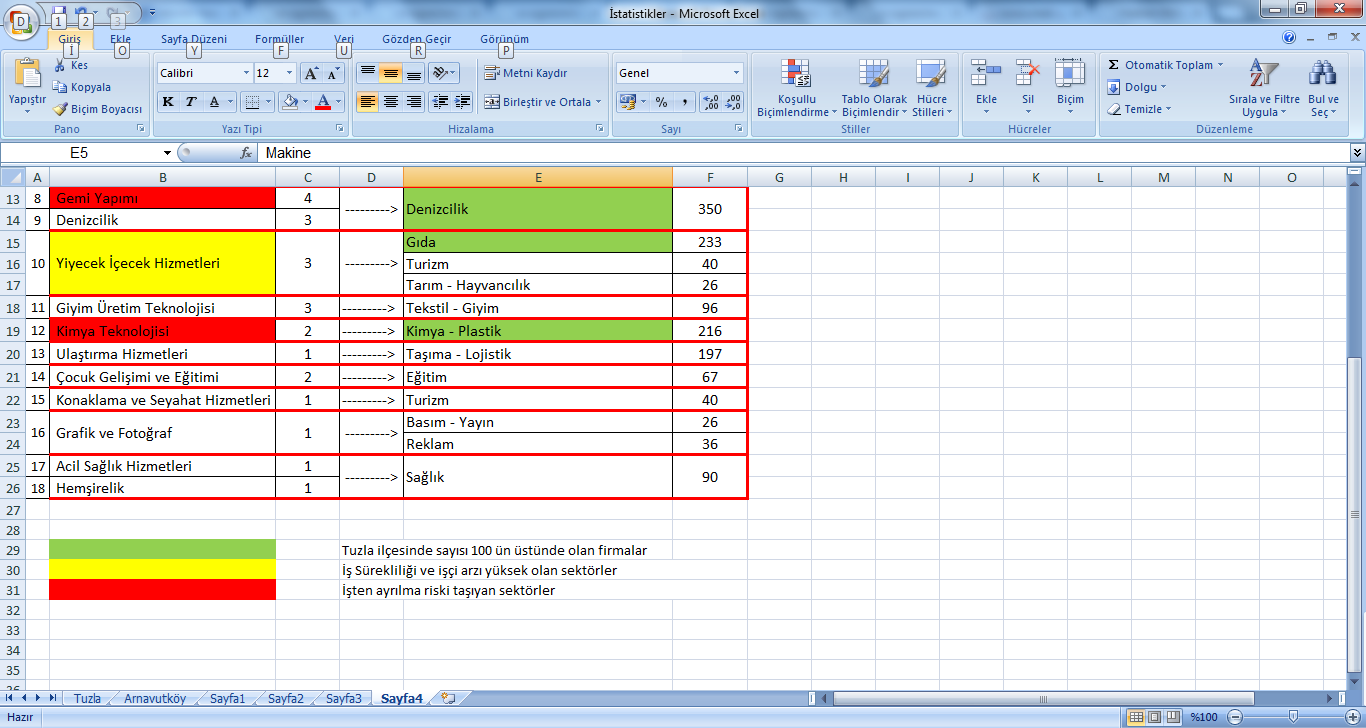 TARTIŞMA
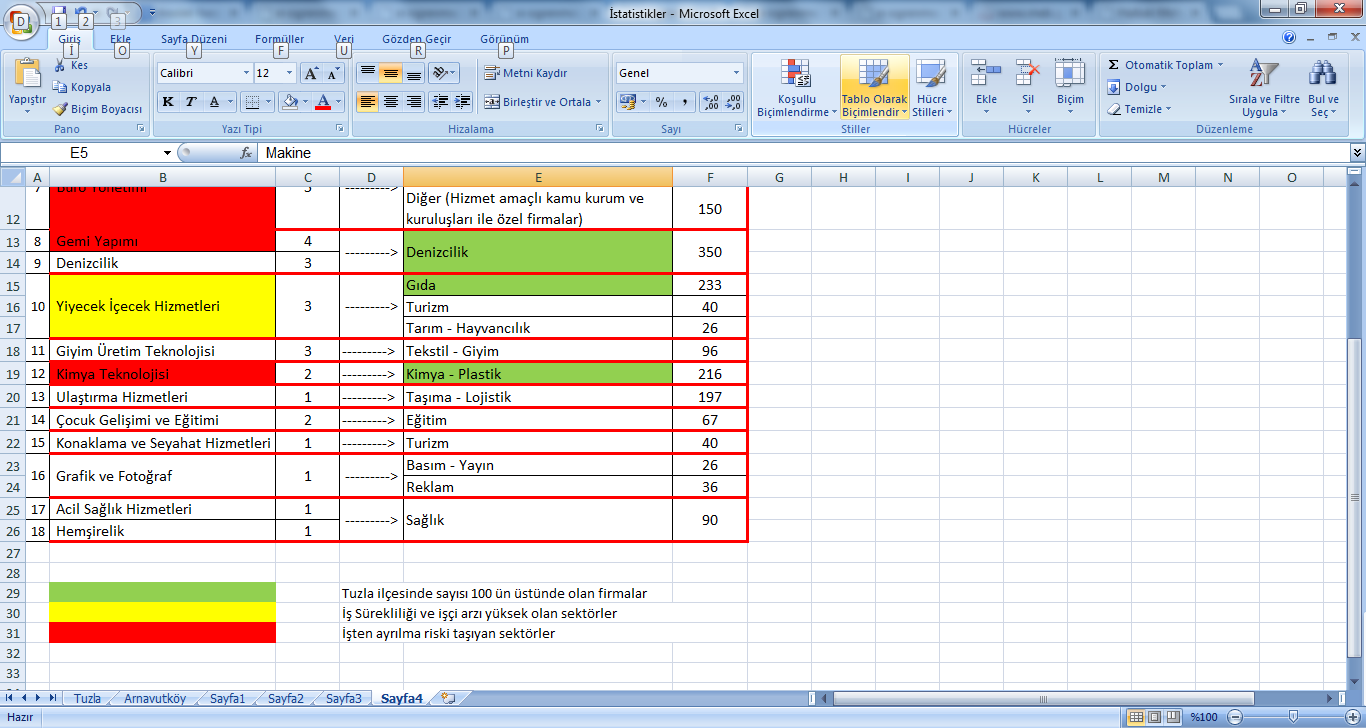 TARTIŞMA
Bir önceki slayttaki yapılan Tuzla İlçesi analizi gösteriyor ki; başarılı okul – işletme işbirliği okul dönüşümlerinde tam olarak dikkate alınmamıştır.
Bu durum ilçede firma sayısı bakımından (100 den) fazla olan sektörlerin kalifiye eleman ihtiyacının meslek liselerinden karşılamasına engel olmaktadır. (Aycan ve Kılıç, 2012: 32) (ERG, 2012: 8).
TARTIŞMA
Çünkü ilçe sınırları içerisinde faaliyet gösteren ve firma sayısı 100 den fazla olan aşağıdaki sektörlerle ilgili doğrudan kaynaklık oluşturacak alanlar Tuzla ilçesi okullarında açılmamıştır.

Yapı – İnşaat Sektörü (413)
Metal (209)
Dericilik – Ayakkabı (116)
Otomotiv (106)
SONUÇ
SONUÇ
Analiz sonuçları Arnavutköy ilçesinde Meslek Lisesi alanları oluşturulurken bölgenin sektörel kalifiye eleman arzının dikkate alındığını göstermektedir.
Arnavutköy ilçesindeki Meslek Liselerinin öğrencilere verdikleri eğitim alanları ile ilgili doğrudan firmalarla başarılı işbirliği yapma fırsatları bulunmaktadır.
Özellikle sayıca firma sayısı fazla (50 den fazla)  olan sektörlerle ilgili doğrudan eleman ihtiyacını karşılayacak mesleki alanlar Arnavutköy ilçesindeki okullarda bulunmaktadır. (ERG, 2012: 8)
SONUÇ
Analiz sonuçları Tuzla ilçesinde Meslek Lisesi alanları oluşturulurken bölgenin sektörel kalifiye eleman arzının tam olarak dikkate alınmadığını göstermektedir. (Aycan ve Kılıç, 2012: 32)
Özellikle sayıca firma sayısı fazla (100 den fazla)  olan sektörlerle ilgili doğrudan eleman ihtiyacını karşılayacak mesleki alanlar Tuzla ilçesinde bulunmamaktadır. (ERG, 2012: 8). 
Tuzla ilçesindeki Meslek Liselerinin, öğrencilere verdikleri eğitim alanları ile ilgili doğrudan firmalarla başarılı işbirliği yapma fırsatları bulunmaktadır.
ÖNERİLER
ÖNERİLER
İlçe Milli Eğitim Müdürlükleri ve hatta Kaymakamlıkların önderliğinde, Okullarla sektördeki firmaları bir araya getirecek toplantılar ve sosyal etkinlikler belli aralıklarla düzenlenmelidir. Böylece okullar ve firmalar birbirlerinin ihtiyaçlarını daha iyi tespit edebilecek ve bunları gidermek için işbirliklerinin ilk adımını atabileceklerdir. (Arnavutköy Örneği)
“Meslek Lisesi Memleket Meselesi” benzeri ulusal projelerin arttırılması başarılı okul -işletme işbirliği sayısını arttıracaktır.
Okul dönüşümlerinde ve var olan meslek liselerinde Meslek alanları oluşturulurken sektörel sivil toplum kuruluşlarının görüşlerinin alınması yararlı olacaktır. (Aycan ve Kılıç, 2012: 32)
KAYNAKÇA
TÜİK “Türkiye İstatistik Kurumu istihdam, işsizlik ve ücret”, http://www.tuik.gov.tr/UstMenu.do?metod=temelist (06.06.2014).
ERG (2012), Meslek Eğitiminde Kalite İçin İşbirliği Mesleki Ve Teknik Eğitimde Kalite Strateji Belgesi, ERG, İstanbul.
MEB (2012), Mesleki Ve Teknik Eğitim Çalıştayı, MEB, Antalya.
Yazman, D. ve Öztürk, D. (2009) “İstanbul’un Dünü ve Bugünü”, http://v3.arkitera.com/h47023-istanbulun-dunu-ve-bugunu.html (12.11.2009).
Yaman, Z. (2012) “İşte Avrupa Yakası'na yapılacak yeni İstanbul projesi!”, http://www.ekoayrinti.com/news_detail.php?id=100283  (04.06.2012)
Hughes, K. L., Karp, M. M., ve Orr, M. T. (2002) “Business partnerships for American Education: Employer involvement in The National Academy Foundation’s high school  career academies” Journal of Vocational Education and Training.
Hughes, K. L., Bailey, T. R., & Mechur, M. J. (2001) “School-to-work: Making a difference in education. New York: Institute on Education the Economy”, Teachers College, Columbia University. 
TÜİK “Kurulan Kapanan Şirket İstatistikleri”, http://www.tuik.gov.tr/PreIstatistikTablo.do?istab_id=538 (2008).
Firmasec, T., “Tuzla – İstanbul  Firmaları”, http://www.firmasec.com/firmalar/istanbul/tuzla/  (2014).
Firmasec, A., “Arnavutköy – İstanbul  Firmaları”, http://www.firmasec.com/firmalar/istanbul/arnavutkoy/ (2014).
MTEGM, “Mesleki ve Teknik Eğitim Genel Müdürlüğü Okul, Alan, Dal, Arama” , http://mtegm.meb.gov.tr/TR/okullar.asp?PAGE=Liste (05.08.214)
İş kur, “Meslekleri Tanıyalım”, http://e-ogrenme.iskur.gov.tr/oyscontent/Courses/Course162/  (06.06.2014)
Aycan, Z. – Kılıç, B. “Meslek Eğitiminde Başarılı Okul-Sanayi İşbirlikleri: Ne Çalışıyor? Neden Çalışıyor?” , Koç Üniversitesi, İstanbul., 2012
İLGİNİZ İÇİN TEŞEKKÜR EDERİZ
Dinçer DEDE – Arif DEDE
İstanbul İl Milli Eğitim Müdürlüğü
dincerdede@meb.gov.tr dedearif@mynet.com